38 years oldFemaleMedial clavicle uptake on bone scintigraphy.Refers no painDon’t know why realized scintigraphy
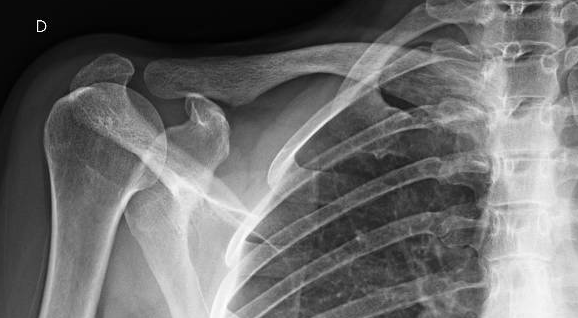 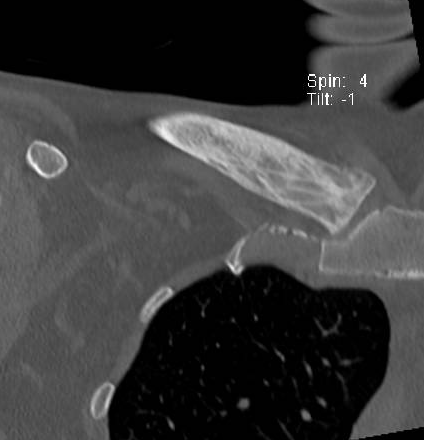 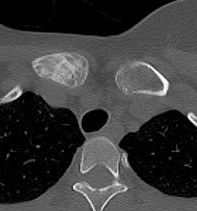 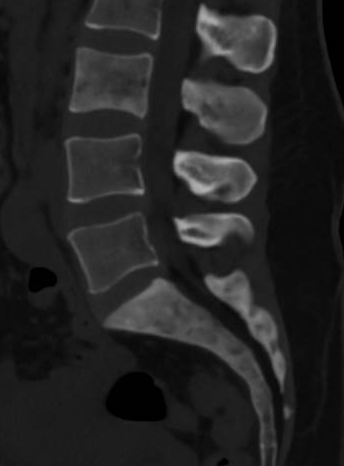 Any help?